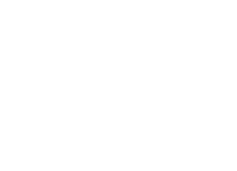 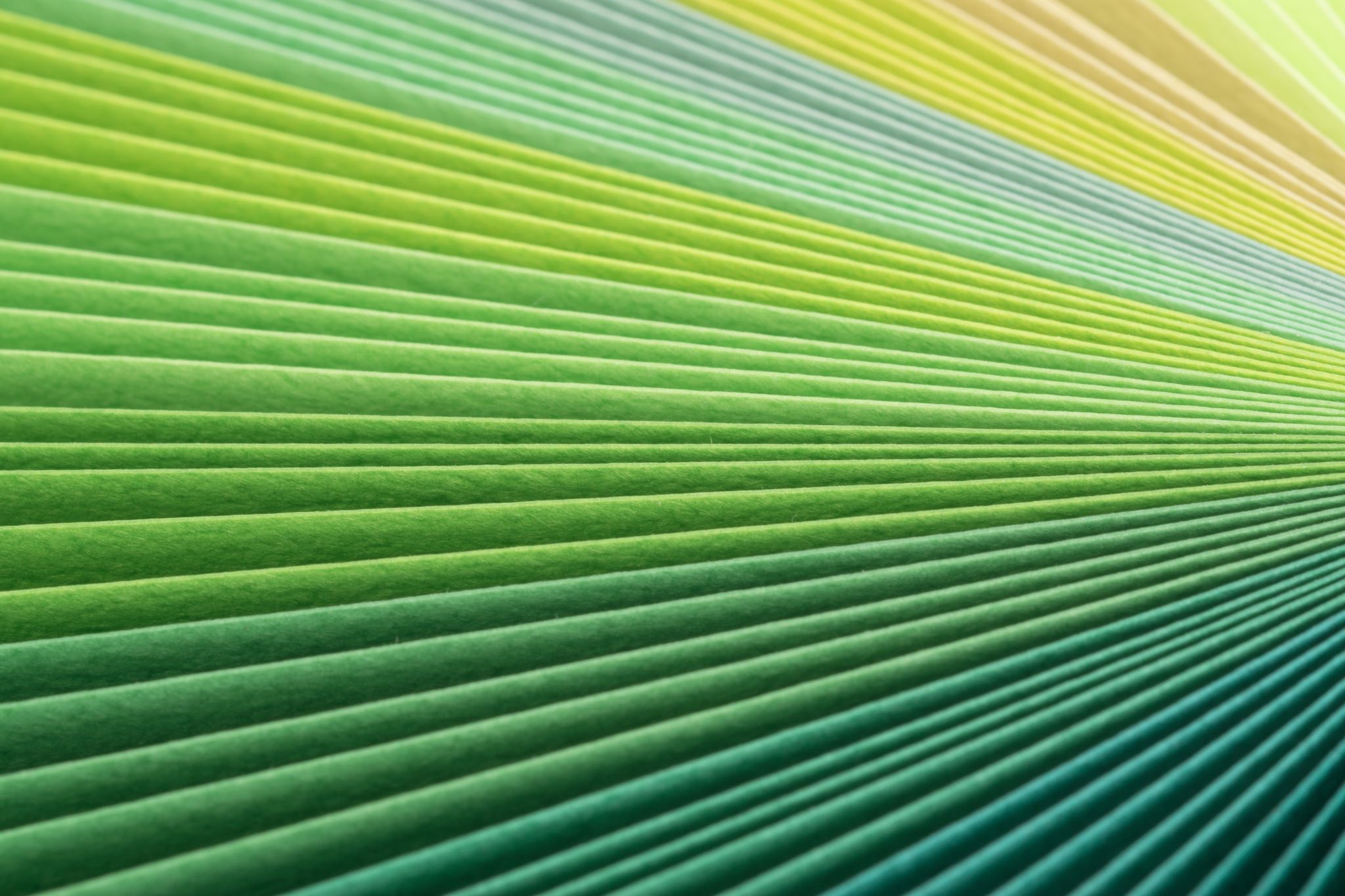 Introduction
Strategic Framing
Strategic Intervention Pathways
Institutional Framework
Monitoring & Reporting Mechanisms
Implementation Plan & Operationalization
Implementation roadmap and key milestones
Institutional roles and responsibilities in execution
Resource mobilization and financial mechanisms
Strategies for operationalizing of the implementation matrix